1
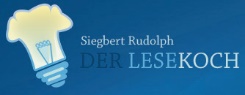 Titel:
Quelle:
Übungsart:
Titel:

Textquelle:
Sprachlogik
Synonyme 2
Siegbert Rudolph
Bedienung:
Makros freischalten
Präsentationsmodus starten
Mit einem Klick geht es weiter
Beenden: Escape-Taste drücken
Nächste Folie
C:\Users\Lesekoch\OneDrive\A - Übungsdateien\Leseübungs-Sammelsurium\Synonyme 2.pptx - Seite 1
Synonyme finden
Bitte auf die passenden Wörter klicken, dabei Anzahl beachten!
2
Erledigung - 7 Lösungen
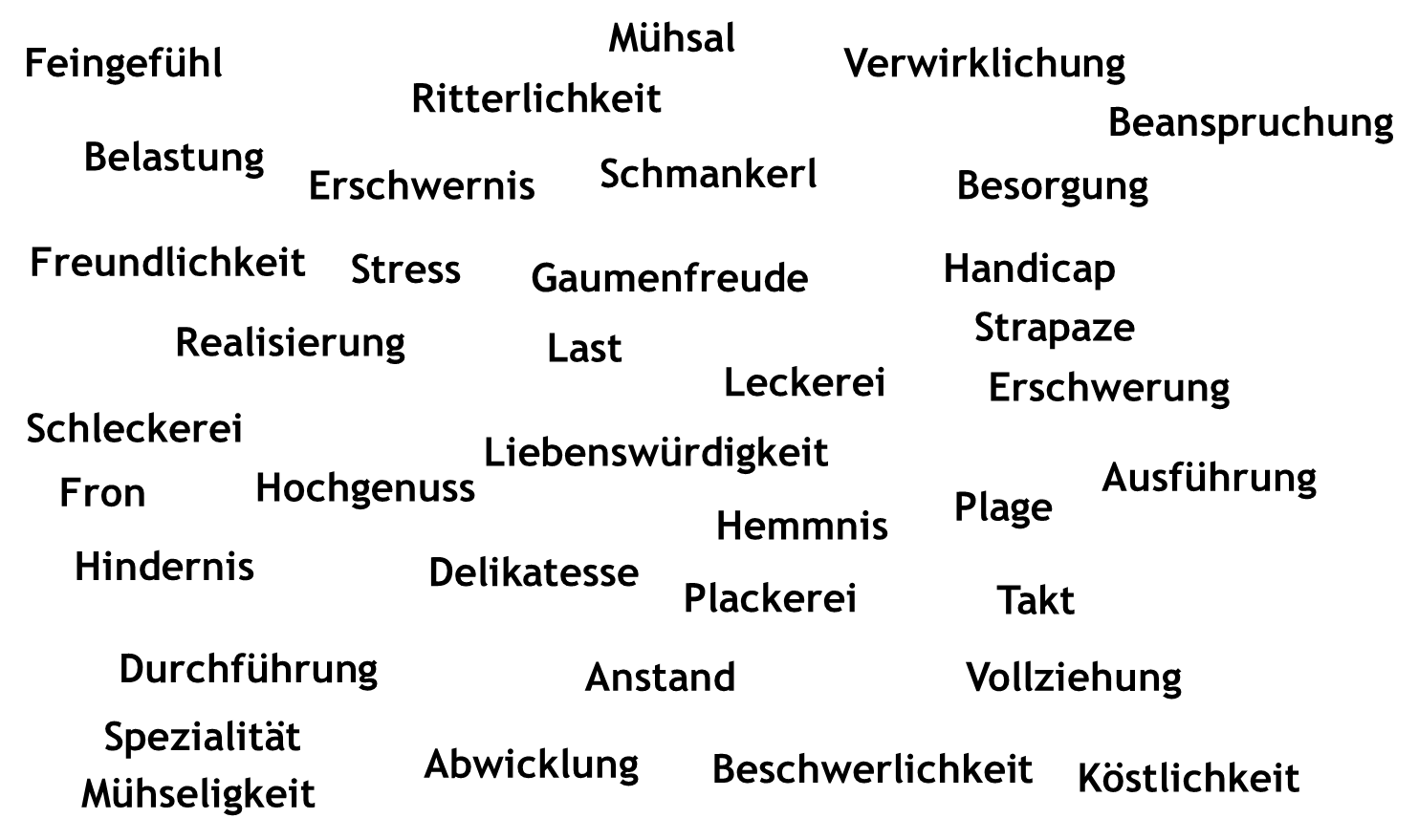 Mühsal
Feingefühl
Verwirklichung
Ritterlichkeit
Beanspruchung
Belastung
Schmankerl
Besorgung
Erschwernis
Freundlichkeit
Handicap
Stress
Gaumenfreude
Strapaze
Realisierung
Last
Leckerei
Erschwerung
Schleckerei
Liebenswürdigkeit
Ausführung
Hochgenuss
Fron
Plage
Hemmnis
Hindernis
Delikatesse
Plackerei
Takt
Durchführung
Anstand
Vollziehung
Spezialität
Abwicklung
Beschwerlichkeit
Köstlichkeit
Mühseligkeit
Vorherige Seite
Nächste Seite
C:\Users\Lesekoch\OneDrive\A - Übungsdateien\Leseübungs-Sammelsurium\Synonyme 2.pptx - Seite 2
Synonyme finden
Bitte auf die passenden Wörter klicken, dabei Anzahl beachten!
3
Behinderung - 5 Lösungen
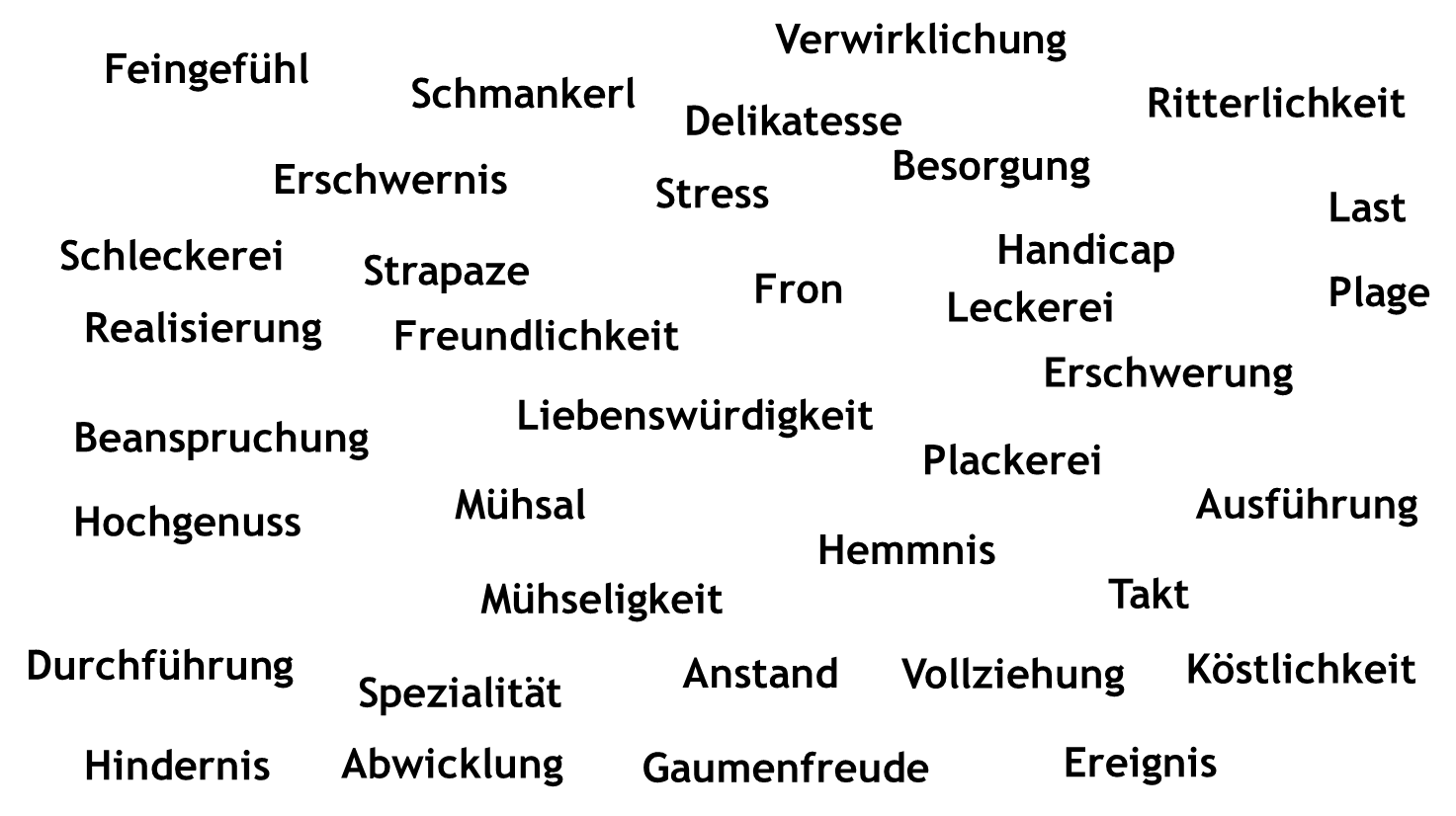 Verwirklichung
Feingefühl
Schmankerl
Ritterlichkeit
Delikatesse
Besorgung
Erschwernis
Stress
Last
Handicap
Schleckerei
Strapaze
Fron
Plage
Leckerei
Realisierung
Freundlichkeit
Erschwerung
Liebenswürdigkeit
Beanspruchung
Plackerei
Ausführung
Mühsal
Hochgenuss
Hemmnis
Takt
Mühseligkeit
Durchführung
Köstlichkeit
Anstand
Vollziehung
Spezialität
Ereignis
Abwicklung
Hindernis
Gaumenfreude
Vorherige Seite
Nächste Seite
C:\Users\Lesekoch\OneDrive\A - Übungsdateien\Leseübungs-Sammelsurium\Synonyme 2.pptx - Seite 3
Synonyme finden
Bitte auf die passenden Wörter klicken, dabei Anzahl beachten!
4
Höflichkeit - 5 Lösungen
Hemmnis
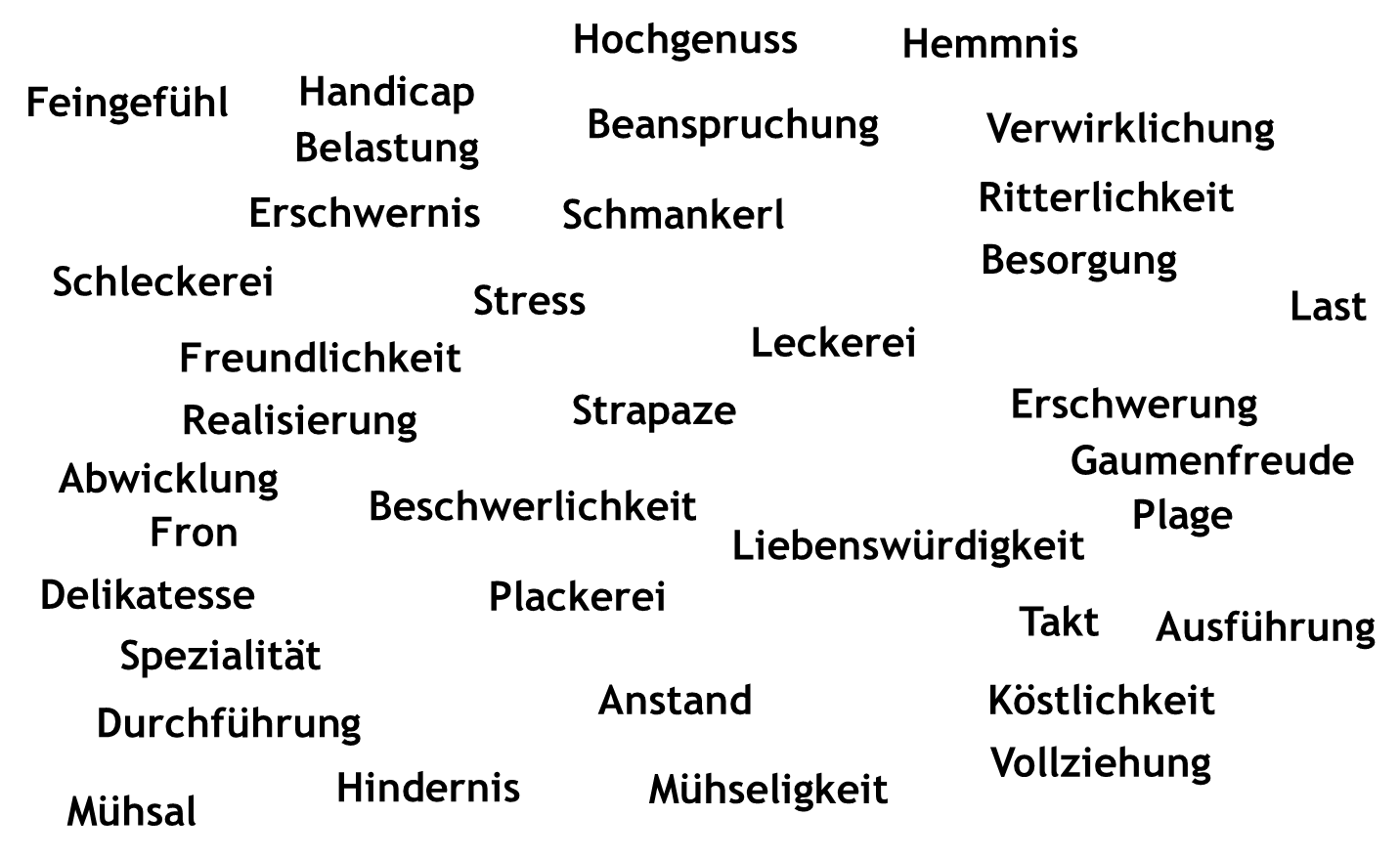 Hochgenuss
Handicap
Verwirklichung
Feingefühl
Beanspruchung
Belastung
Ritterlichkeit
Erschwernis
Schmankerl
Besorgung
Schleckerei
Stress
Last
Leckerei
Freundlichkeit
Erschwerung
Strapaze
Realisierung
Gaumenfreude
Abwicklung
Beschwerlichkeit
Plage
Fron
Liebenswürdigkeit
Delikatesse
Plackerei
Takt
Ausführung
Spezialität
Anstand
Köstlichkeit
Durchführung
Vollziehung
Hindernis
Mühseligkeit
Mühsal
Vorherige Seite
Nächste Seite
C:\Users\Lesekoch\OneDrive\A - Übungsdateien\Leseübungs-Sammelsurium\Synonyme 2.pptx - Seite 4
Synonyme finden
Bitte auf die passenden Wörter klicken, dabei Anzahl beachten!
5
Leckerbissen – 8 Lösungen
Belastung
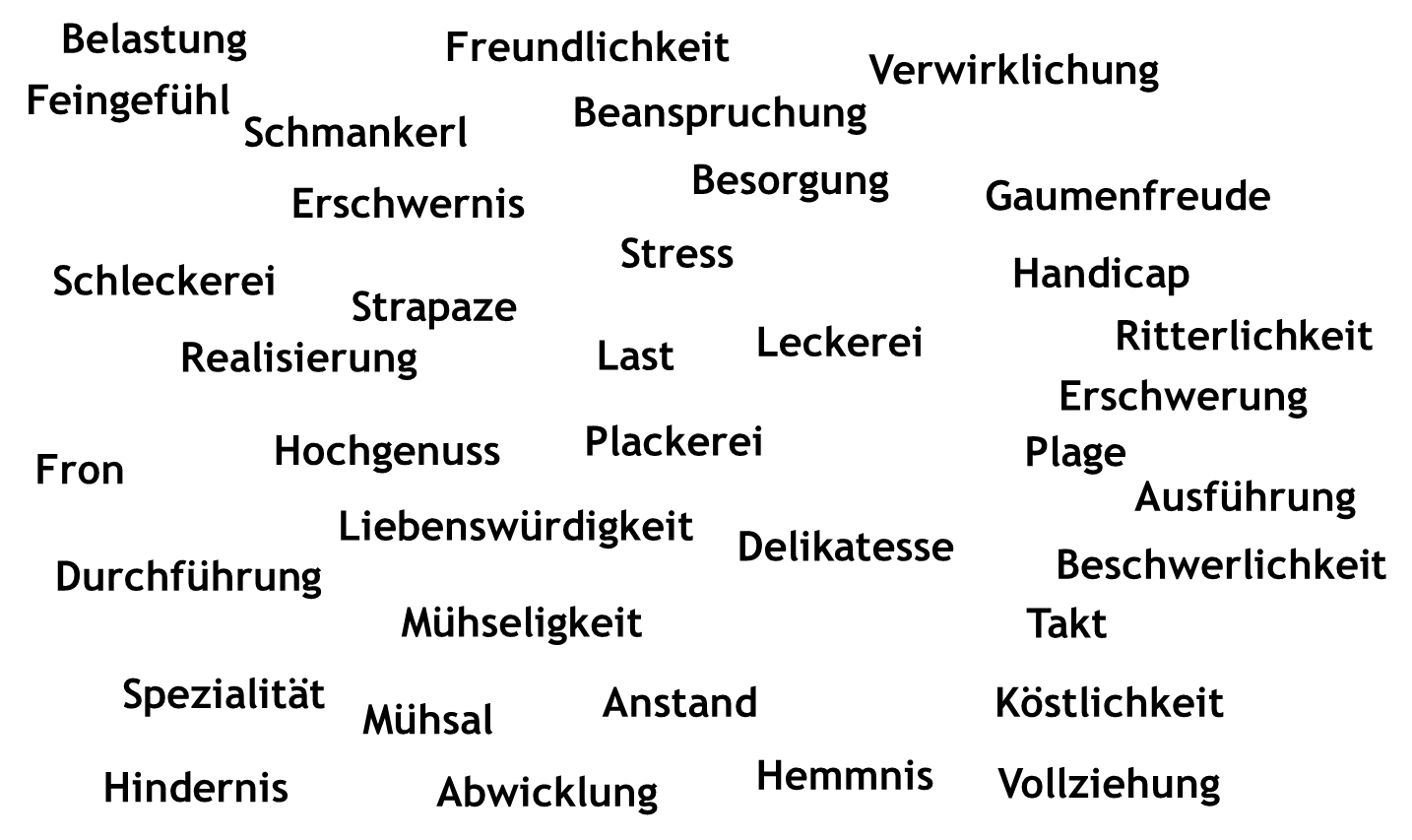 Freundlichkeit
Verwirklichung
Feingefühl
Beanspruchung
Schmankerl
Besorgung
Gaumenfreude
Erschwernis
Stress
Handicap
Schleckerei
Strapaze
Ritterlichkeit
Leckerei
Last
Realisierung
Erschwerung
Plackerei
Hochgenuss
Plage
Fron
Ausführung
Liebenswürdigkeit
Delikatesse
Beschwerlichkeit
Durchführung
Mühseligkeit
Takt
Spezialität
Anstand
Köstlichkeit
Abwicklung
Vollziehung
Hindernis
Hemmnis
Mühsal
Vorherige Seite
Nächste Seite
C:\Users\Lesekoch\OneDrive\A - Übungsdateien\Leseübungs-Sammelsurium\Synonyme 2.pptx - Seite 5
Synonyme finden
Bitte auf die passenden Wörter klicken, dabei Anzahl beachten!
6
Mühe - 10 Lösungen
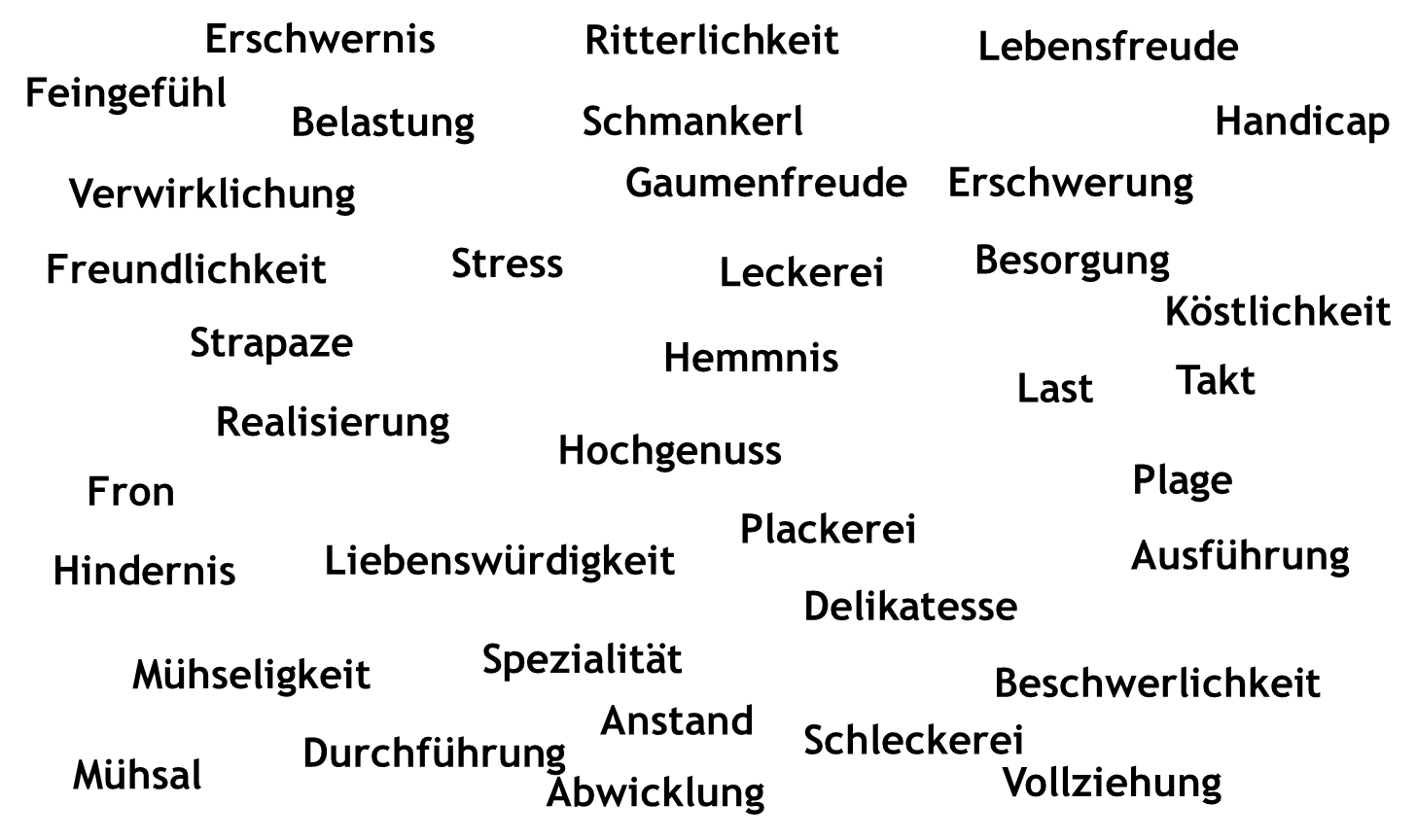 Erschwernis
Ritterlichkeit
Lebensfreude
Feingefühl
Handicap
Schmankerl
Belastung
Erschwerung
Gaumenfreude
Verwirklichung
Besorgung
Stress
Freundlichkeit
Leckerei
Köstlichkeit
Strapaze
Hemmnis
Takt
Last
Realisierung
Hochgenuss
Plage
Fron
Plackerei
Ausführung
Liebenswürdigkeit
Hindernis
Delikatesse
Spezialität
Mühseligkeit
Beschwerlichkeit
Anstand
Durchführung
Schleckerei
Mühsal
Vollziehung
Abwicklung
Vorherige Seite
Nächste Seite
C:\Users\Lesekoch\OneDrive\A - Übungsdateien\Leseübungs-Sammelsurium\Synonyme 2.pptx - Seite 6
Synonyme finden
Bitte auf die passenden Wörter klicken, dabei Anzahl beachten!
7
pflegen - 6 Lösungen
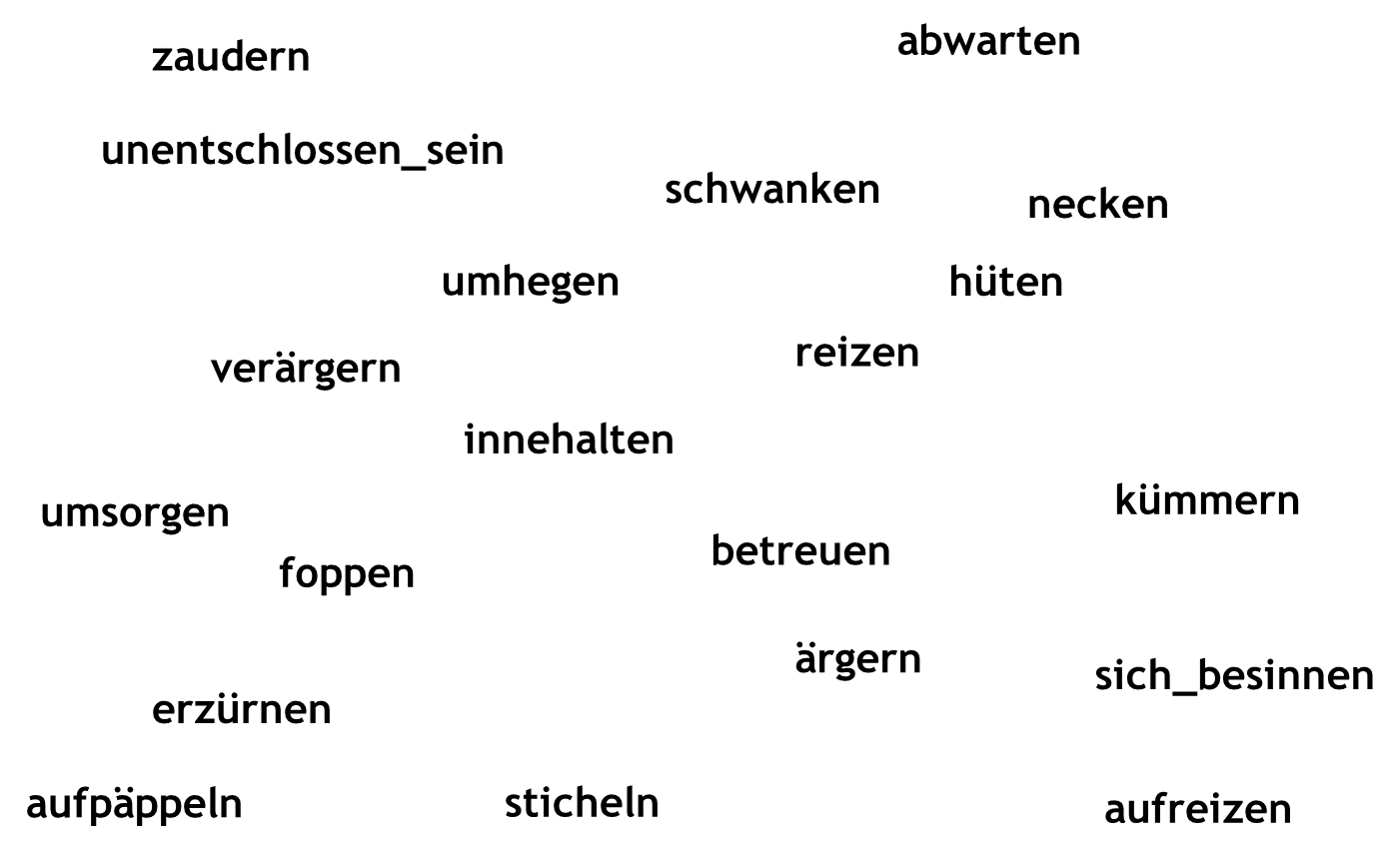 abwarten
zaudern
unentschlossen_sein
schwanken
necken
umhegen
hüten
reizen
verärgern
innehalten
kümmern
umsorgen
betreuen
foppen
ärgern
sich_besinnen
erzürnen
sticheln
aufpäppeln
aufreizen
Vorherige Seite
Nächste Seite
C:\Users\Lesekoch\OneDrive\A - Übungsdateien\Leseübungs-Sammelsurium\Synonyme 2.pptx - Seite 7
Synonyme finden
Bitte auf die passenden Wörter klicken, dabei Anzahl beachten!
8
provozieren - 8 Lösungen (auch harmlose Formen)
umhegen
hüten
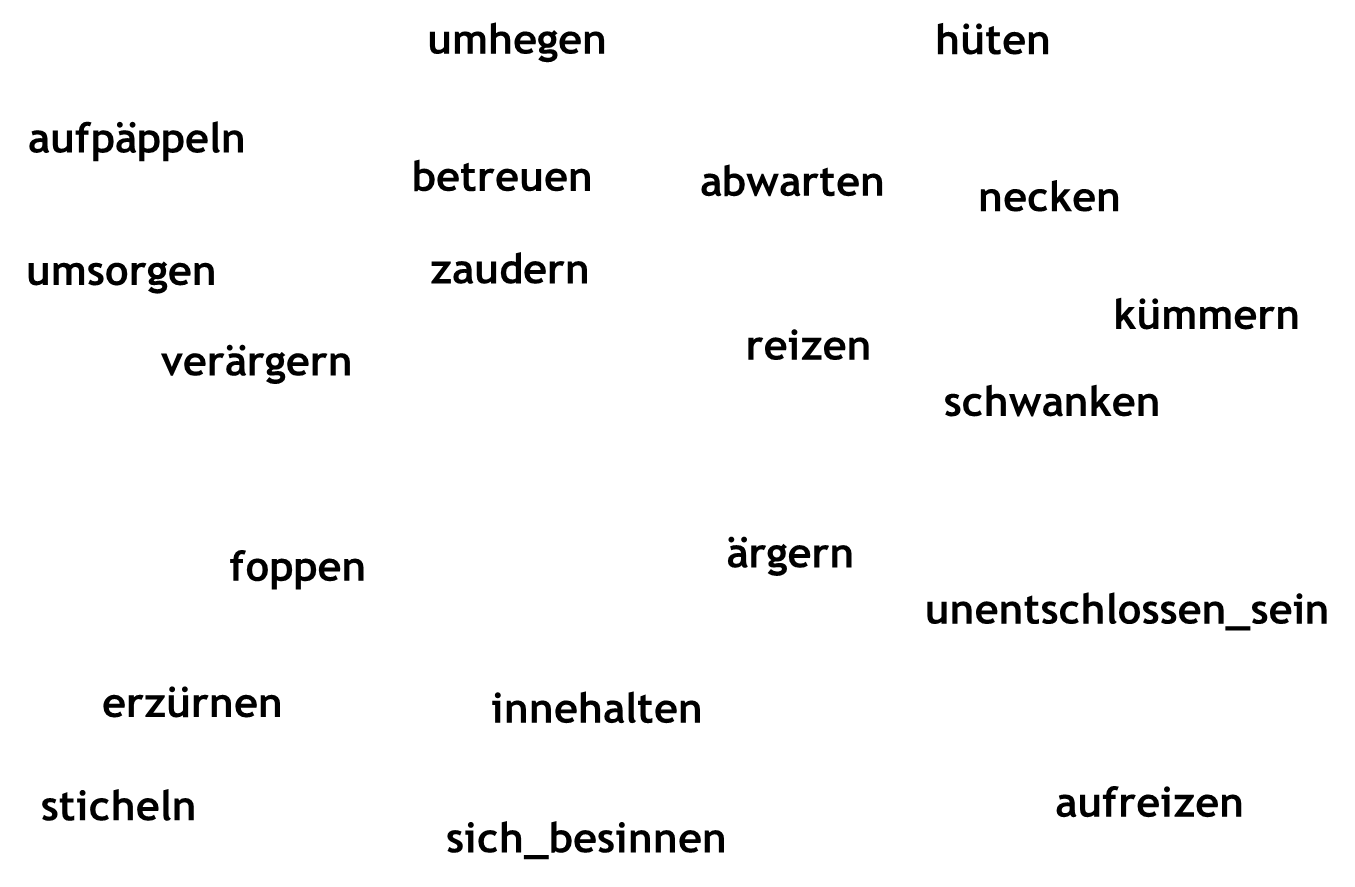 aufpäppeln
betreuen
abwarten
necken
zaudern
umsorgen
kümmern
reizen
verärgern
schwanken
ärgern
foppen
unentschlossen_sein
erzürnen
innehalten
aufreizen
sticheln
sich_besinnen
Vorherige Seite
Nächste Seite
C:\Users\Lesekoch\OneDrive\A - Übungsdateien\Leseübungs-Sammelsurium\Synonyme 2.pptx - Seite 8
Synonyme finden
Bitte auf die passenden Wörter klicken, dabei Anzahl beachten!
9
zögern - 6 Lösungen
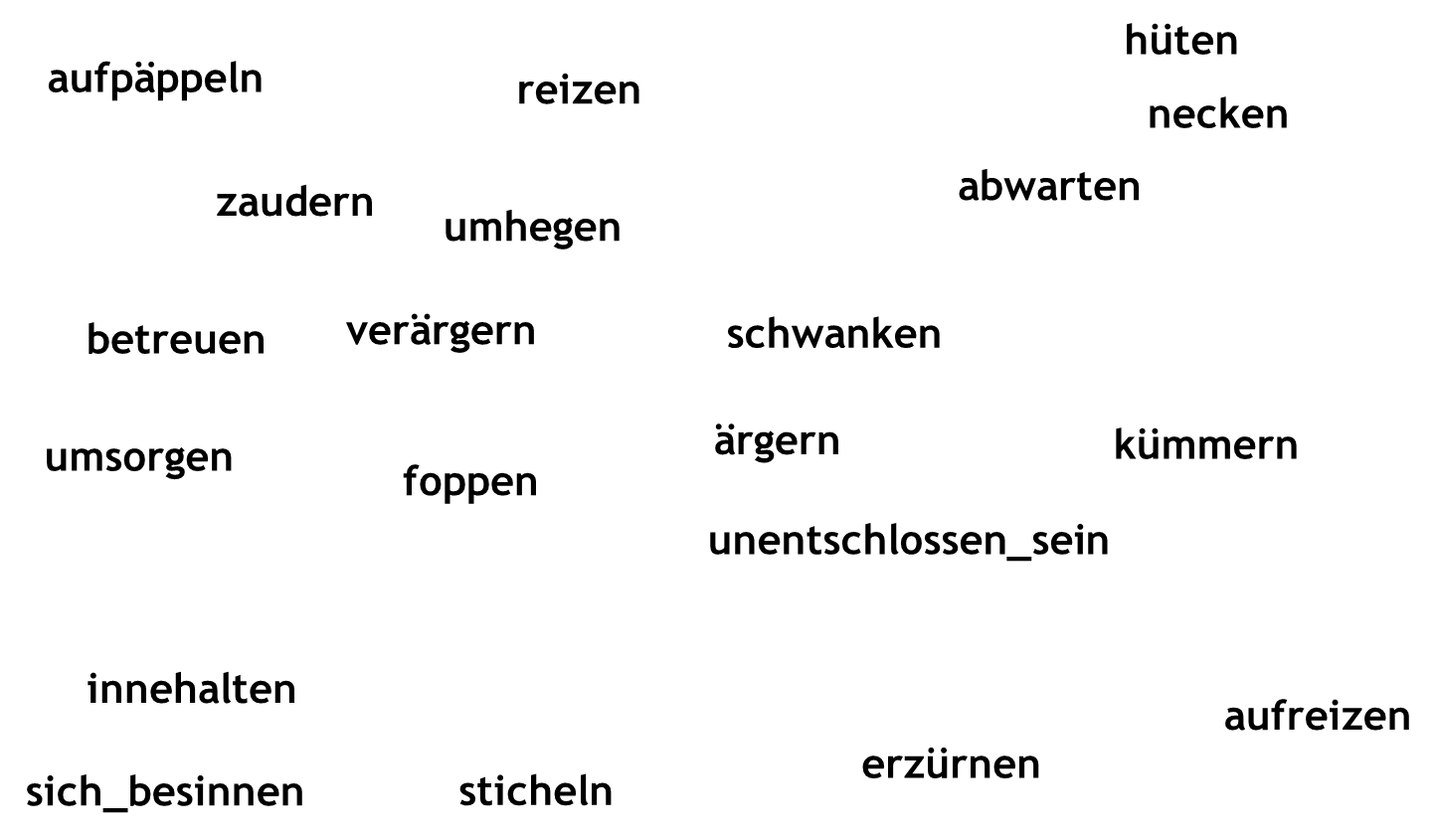 hüten
aufpäppeln
reizen
necken
abwarten
zaudern
umhegen
verärgern
schwanken
betreuen
ärgern
kümmern
umsorgen
foppen
unentschlossen_sein
innehalten
aufreizen
erzürnen
sticheln
sich_besinnen
Vorherige Seite
Nächste Seite
C:\Users\Lesekoch\OneDrive\A - Übungsdateien\Leseübungs-Sammelsurium\Synonyme 2.pptx - Seite 9
Synonyme finden
Bitte auf die passenden Wörter klicken, dabei Anzahl beachten!
10
niedlich - 15 Lösungen
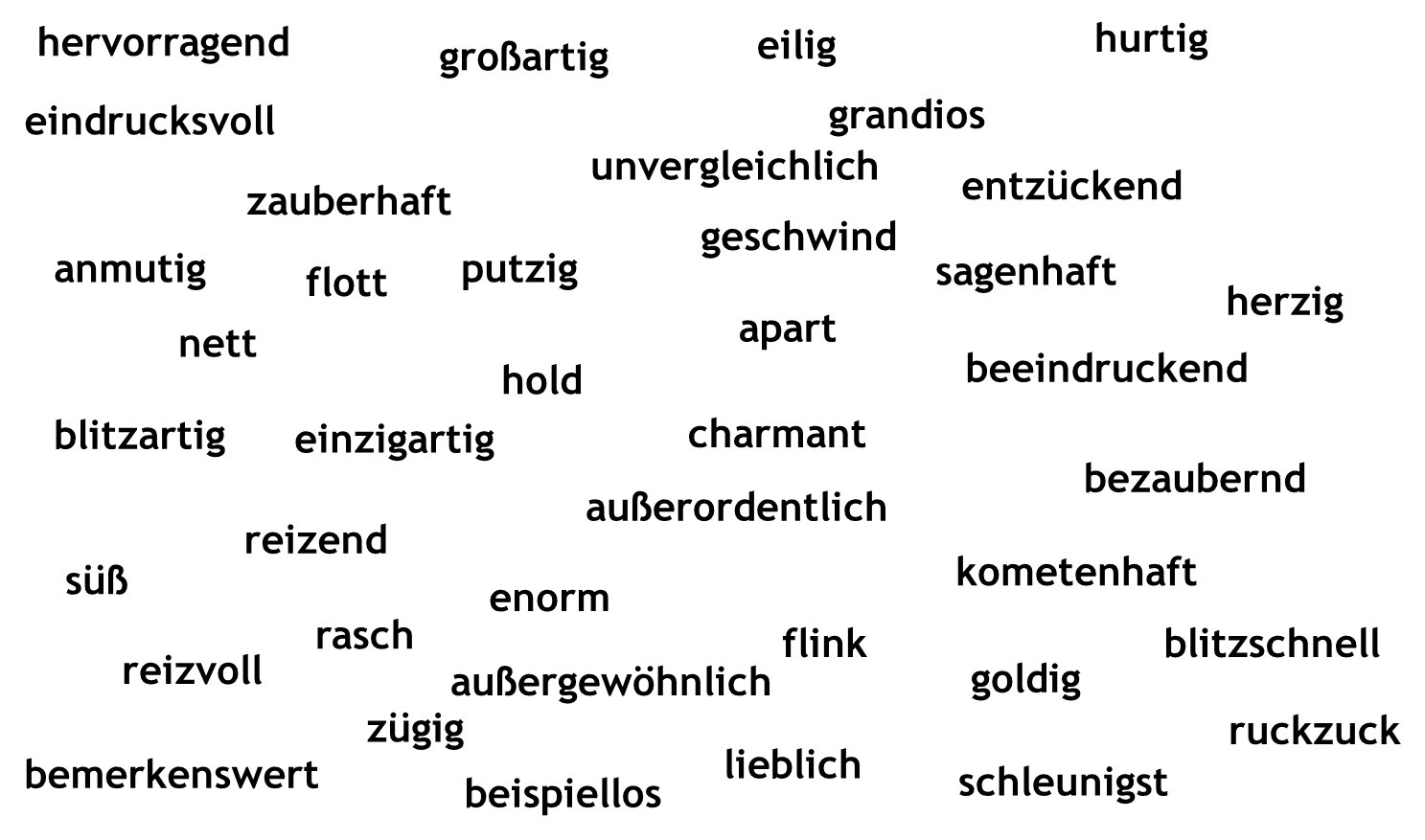 hurtig
hervorragend
eilig
großartig
grandios
eindrucksvoll
unvergleichlich
entzückend
zauberhaft
geschwind
anmutig
putzig
sagenhaft
flott
herzig
apart
nett
beeindruckend
hold
charmant
blitzartig
einzigartig
bezaubernd
außerordentlich
reizend
kometenhaft
süß
enorm
rasch
flink
blitzschnell
reizvoll
goldig
außergewöhnlich
zügig
ruckzuck
lieblich
bemerkenswert
schleunigst
beispiellos
Vorherige Seite
Nächste Seite
C:\Users\Lesekoch\OneDrive\A - Übungsdateien\Leseübungs-Sammelsurium\Synonyme 2.pptx - Seite 10
Synonyme finden
Bitte auf die passenden Wörter klicken, dabei Anzahl beachten!
11
toll - 13 Lösungen
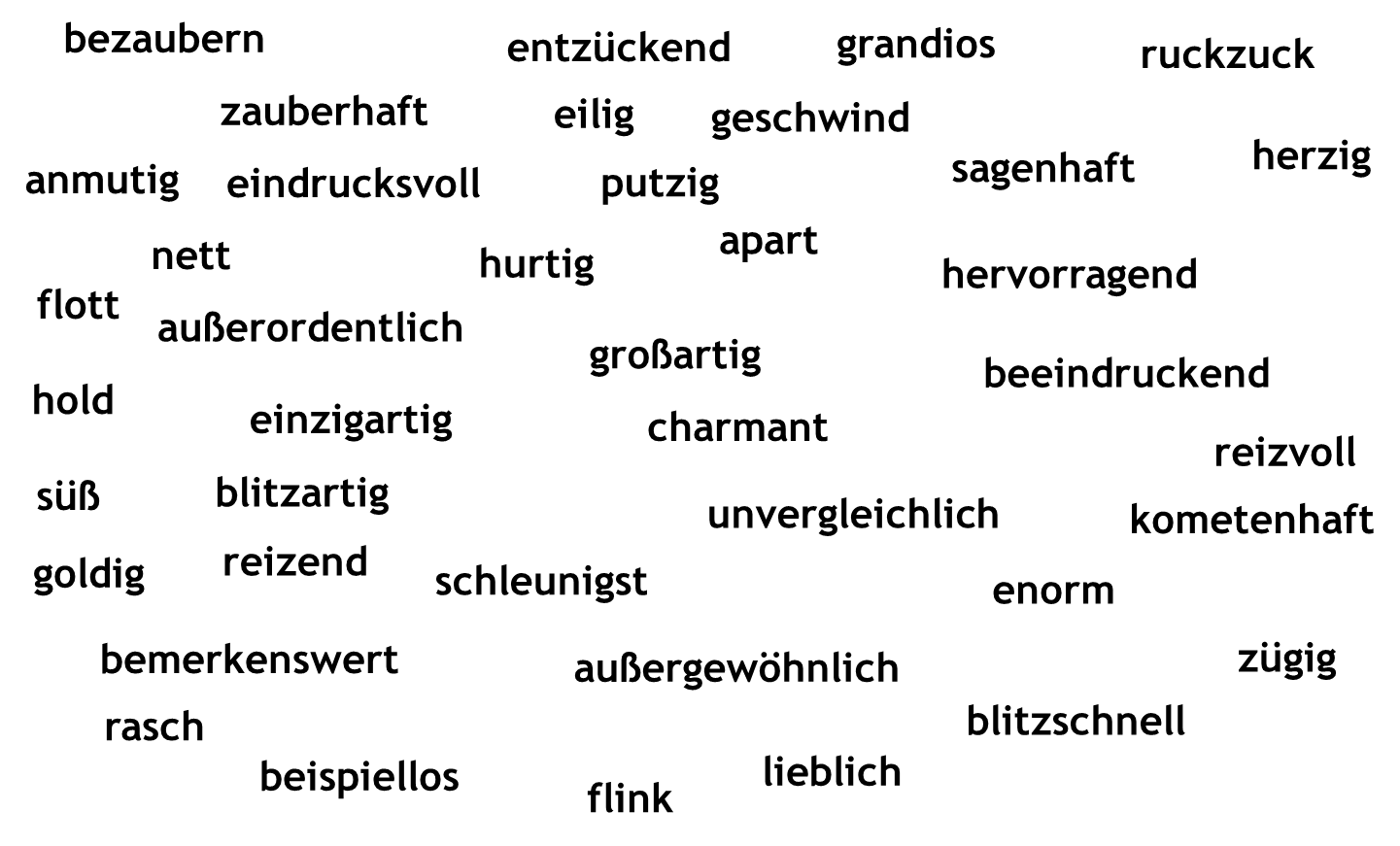 bezaubern
grandios
entzückend
ruckzuck
zauberhaft
eilig
geschwind
herzig
sagenhaft
anmutig
putzig
eindrucksvoll
apart
nett
hurtig
hervorragend
flott
außerordentlich
großartig
beeindruckend
hold
einzigartig
charmant
reizvoll
blitzartig
süß
unvergleichlich
kometenhaft
reizend
goldig
schleunigst
enorm
zügig
bemerkenswert
außergewöhnlich
blitzschnell
rasch
lieblich
beispiellos
flink
Vorherige Seite
Nächste Seite
C:\Users\Lesekoch\OneDrive\A - Übungsdateien\Leseübungs-Sammelsurium\Synonyme 2.pptx - Seite 11
Synonyme finden
Bitte auf die passenden Wörter klicken, dabei Anzahl beachten!
12
schnell – 12 Lösungen
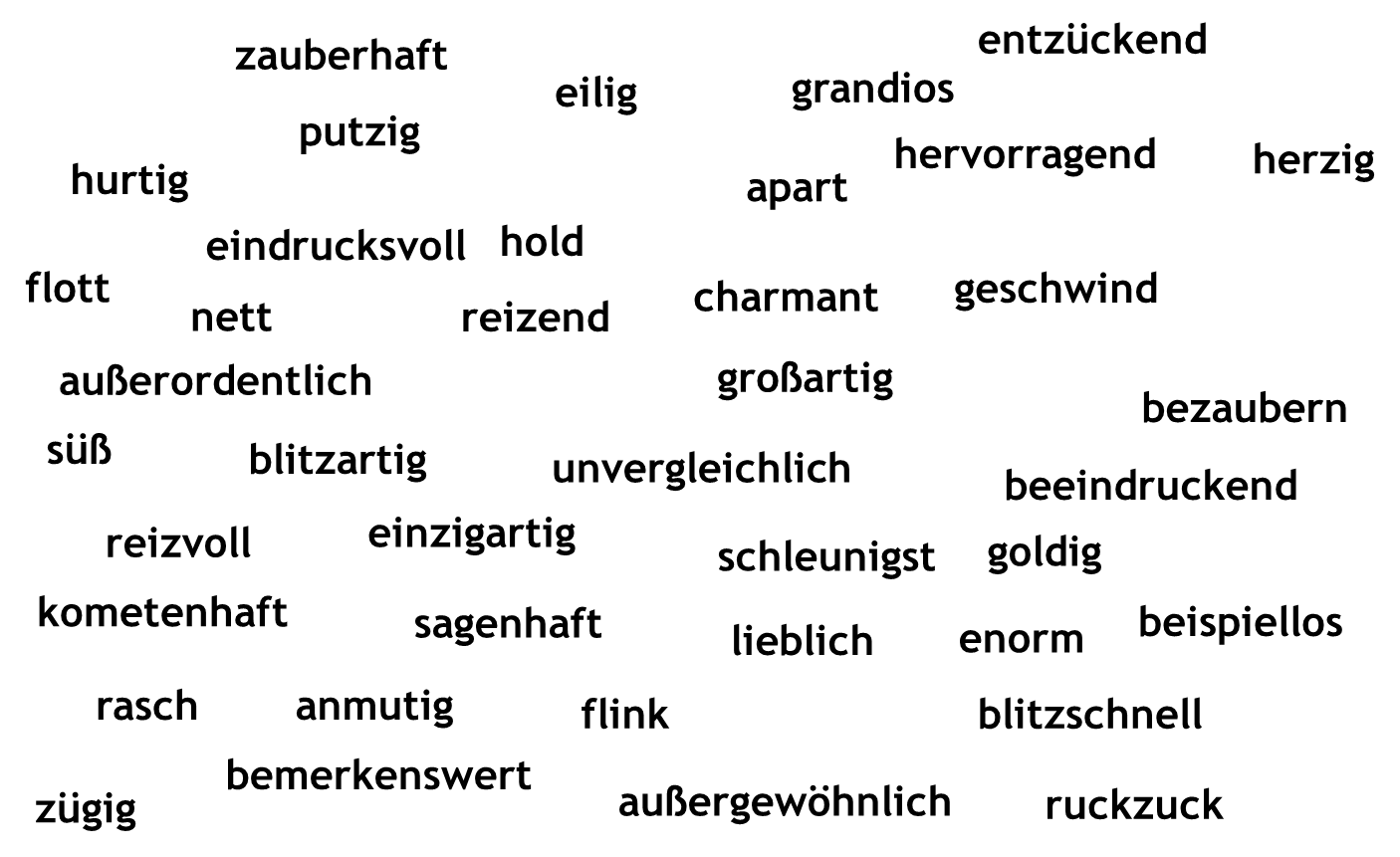 entzückend
zauberhaft
grandios
eilig
putzig
hervorragend
herzig
hurtig
apart
hold
eindrucksvoll
flott
geschwind
charmant
nett
reizend
großartig
außerordentlich
bezaubern
süß
blitzartig
unvergleichlich
beeindruckend
einzigartig
reizvoll
goldig
schleunigst
kometenhaft
beispiellos
sagenhaft
enorm
lieblich
rasch
anmutig
flink
blitzschnell
bemerkenswert
außergewöhnlich
ruckzuck
zügig
Vorherige Seite
Nächste Seite
C:\Users\Lesekoch\OneDrive\A - Übungsdateien\Leseübungs-Sammelsurium\Synonyme 2.pptx - Seite 12
13
Üben macht gescheit!
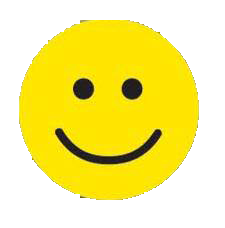 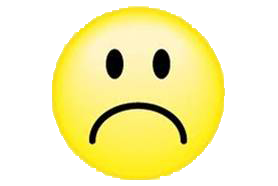 Hurra, wieder ein Stück weiter!
Vorherige Seite
C:\Users\Lesekoch\OneDrive\A - Übungsdateien\Leseübungs-Sammelsurium\Synonyme 2.pptx - Seite 13
Synonyme finden
Bitte auf die passenden Wörter klicken, dabei Anzahl beachten!
14
aaaa - x Lösungen
aa
aa
aa
aa
aa
aa
aa
aa
aa
aa
aa
aa
aa
aa
aa
aa
aa
aa
aa
aa
aa
aa
aa
aa
aa
aa
aa
aa
aa
aa
aa
aa
aa
aa
aa
aa
aa
Vorherige Seite
Nächste Seite
C:\Users\Lesekoch\OneDrive\A - Übungsdateien\Leseübungs-Sammelsurium\Synonyme 2.pptx - Seite 14